Námitky
Miluše Malenková
Právní předpisy
Postup zadavatele
Rozhodnutí
Právní předpisy
Směrnice
89/665/EHS
92/13/EHS
2007/66/ES
Členské státy mohou rovněž požadovat, aby dotyčná osoba podala nejprve návrh na přezkum u veřejného zadavatele. V tom případě členské státy zajistí, aby podání uvedeného návrhu na přezkum vedlo k okamžitému pozastavení možnosti uzavřít smlouvu.
Zákon o zadávání veřejných zakázek
Část 13 - Ochrana proti nesprávnému postupu zadavatele
hlava I - Námitky
§ 241 – 247

+ § 43, 47, 49, 51, 135, 139, 141, 250, 251, 257, 258, 263, 267, 268
§ 241 Podání námitek
Písemně
Stěžovatel
dodavatel, který má právo podat námitky
někdy jen účastník ZŘ
hrozí nebo vznikla újma
§ 241 Podání námitek
Proti postupu zadavatele souvisejícím se
zadáváním veřejné zakázky
zvláštními postupy
rámcové dohody
dynamické nákupní systémy
soutěže o návrh
Nelze
veřejné zakázky malého rozsahu
koncese malého rozsahu
sektorové podlimitní veřejné zakázky
§ 241 Podání námitek
Proti
všem úkonům nebo opomenutím zadavatele
v ZŘ, zvláštním postupu, inovačním partnerství
(kromě poskytování údajů z elektronického otevírání nabídek)
stanovení zadávacích podmínek
volbě druhu ZŘ, režimu, výjimky
§ 241 Podání námitek
Kdo
dodavatel 
stanovení zadávacích podmínek
volba druhu zadávacího řízení
volba režimu veřejné zakázky
postup zadavatele směřující k zadání veřejné zakázky mimo zadávací řízení
účastník zadávacího řízení
ostatní (vyloučení, výběr, zrušení)
§ 242 Lhůty pro podání námitek
v nadpisu „podání“
v textu předpisu „doručení“
elektronicky
datové schránky § 211 odst. 9
dokument doručen dodáním do datové schránky adresáta
elektronický nástroj § 4 vyhlášky č. 260/2016
doručením je okamžik přijetí datové zprávy na elektronickou adresu adresáta
§ 242 Lhůty pro podání námitek
obecně
do 15 dnů ode dne, kdy se stěžovatel dozvěděl o domnělém porušení zákona
proti úkonům v odesílaných (uveřejňovaných) dokumentech
15 dnů od doručení
proti postupu mimo ZŘ, v JŘBU
30 dnů od uveřejnění oznámení
§ 242 Lhůty pro podání námitek
proti zadávacím podmínkám
stanovena lhůta pro podání nabídek → do jejího skončení
stanovena lhůta pro podání žádostí o účast → proti podmínkám ke kvalifikaci do skončení této lhůty
v ZD omezeno na 72 před skončením lhůty pro podání nabídek/žádostí o účast
Stanovisko ÚOHS k aplikaci § 242 odst. 5 ZZVZ 220 KB
https://www.uohs.cz/download/Sekce_VZ/Metodiky/Stanovisko-UOHS_aplikace-242-odst.-5-ZZVZ.pdf
§ 242 Lhůty pro podání námitek
proti zadávacím podmínkám (zvláštní postupy)
po zavedení DNS → do 15 dnů ode dne, kdy se stěžovatel dozvěděl o domnělém porušení zákona
proti obsahu výzvy k podání nabídek → do konce lhůty pro podání nabídek (minitendery)
proti soutěžním podmínkám → do konce lhůty pro podání návrhů
§ 242 Lhůty pro podání námitek
námitky nelze podat
po uzavření smlouvy 
poté, co se soutěž o návrh považuje po výběru návrhu za ukončenou
Formuláře
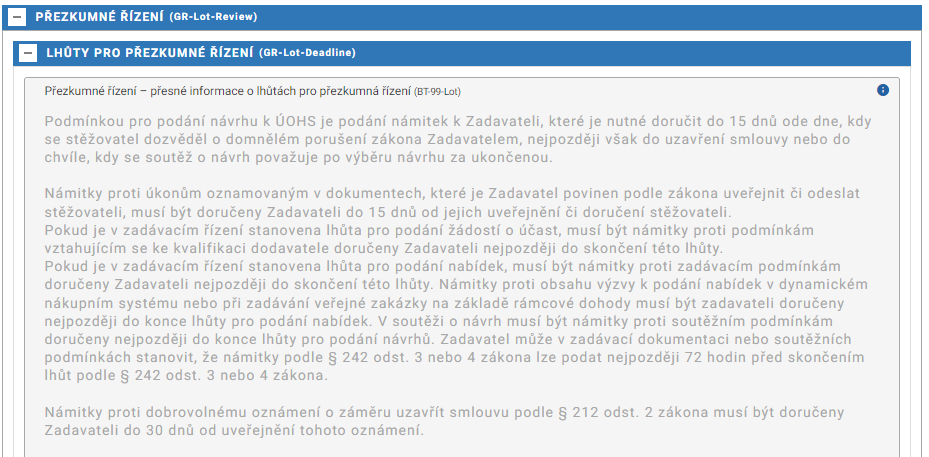 § 243 Vzdání se práva podat námitky
účastník 
písemně 
po vzniku práva podat námitky
doručením lhůta uplynula
§ 244 Náležitosti námitek
kdo je podává
v čem je spatřováno porušení zákona
čeho se stěžovatel domáhá
popis nápravných opatření k obnovení způsobilosti
kdy se o porušení zákona dozvěděl
jaká újma stěžovateli vznikla či hrozí
§ 245 Vyřízení námitek
rozhodnutí o námitkách
vyhovění
opatření k nápravě
odmítnutí
neoprávněná osoba
opožděně
nesplňují náležitosti
neshledány důvody pro vyhovění
částečné vyhovění
jiné opatření k nápravě
nerozhodnutí ve lhůtě
§ 245 Vyřízení námitek
odeslání
do 15 dnů od doručení námitek
stěžovateli
§ 245 Vyřízení námitek
obsah
vyhovění/odmítnutí
odůvodnění
vyhovění – není povinnost, transparentnost
odmítnutí
povinné ze zákona - neoprávněná osoba, opožděnost, bez náležitosti
po věcném posouzení – podrobné a srozumitelné vyjádření ke všem skutečnostem uvedeným v námitkách
závěr
vyhovění – opatření k nápravě
odmítnutí – poučení
§ 263 Nápravná opatření
odůvodnění rozhodnutí o odmítnutí námitek, nepřezkoumatelné pro
nesrozumitelnost 
pro nedostatek důvodů
→ ÚOHS zruší rozhodnutí o námitkách
Právní moci rozhodnutí ÚOHS = podány nové včasné námitky s totožným obsahem
§ 268 Přestupky zadavatele
postup při vyřizování námitek v rozporu s § 245 odst. 1, 2, 3 nebo 4
lze uložit pokutu do 20 000 000 Kč
§ 246 Zákaz uzavření smlouvy
Zadavatel nesmí uzavřít smlouvu s dodavatelem
před uplynutím lhůty pro podání námitek proti
vyloučení účastníka zadávacího řízení
výběru dodavatele, pokud je zadavatel povinen odeslat oznámení o výběru dodavatele
obsahu sdělení podle § 123 odst. 2
dobrovolnému oznámení o záměru uzavřít smlouvu
námitky podány včas → do doby doručení rozhodnutí o námitkách stěžovateli
včasné námitky odmítnuty → před uplynutím lhůty pro podání návrhu na zahájení řízení o přezkoumání úkonů zadavatele
návrh na zahájení řízení podán včas, ex offo → 60 dnů ode dne zahájení řízení o přezkoumání úkonů zadavatele, do pravomocného zamítnutí, zastavení
Postup zadavatele
Ověření přípustnosti
povinné odmítnutí
proti čemu směřují
oprávněná osoba
účastník
lhůta
např. proti zadávacím podmínkám
obsah
kdo 
porušení
cíl
opatření, dozvědění se, újma
Rozeslání
vybranému účastníkovi
všem účastníkům
konzultantovi
(Ne)shledání důvodů pro vyhovění
věcné posouzení
v čem je spatřováno porušení tohoto zákona zadavatelem?
vyhovění
výběr opatření k nápravě
částečné vyhovění a nevyhovění
nevyhovění
poučení
možnost podat do 10 dnů ode dne, v němž stěžovatel obdržel rozhodnutí o námitkách, návrh na zahájení řízení o přezkoumání úkonů zadavatele u ÚOHS
povinnosti doručit v téže lhůtě stejnopis návrhu zadavateli
Odůvodnění
odmítnutí
povinné – oprávněná osoba, včasnost, náležitosti námitek
věcné posouzení
vyjádření
podrobně
srozumitelně
ke všem skutečnostem uvedeným v námitkách
Odeslání
písemně
elektronický nástroj?
stěžovateli
do 15 dnů od doručení námitek
Rozhodnutí
S0314/2020
K samotnému pojmu „újma“ Úřad uvádí, že tento je pojmem širším než pojem „škoda“ a měl by být vykládán extenzivně, aby nedocházelo k omezování možnosti přezkumu postupu zadavatelů.
Úřad má za to, že újma nemusí být vyčíslena, postačí např. obecné vymezení následku jednání zadavatele vůči navrhovateli.
R0139/2023
… navrhovatel specifikuje újmu ve formě ušlého zisku z dosavadní činnosti pro zadavatele, o který navrhovatel v důsledku rozhodnutí zadavatele „přesoutěžit“ dodavatele plnění může přijít. 
… Je zřejmé, že navrhovatelem tvrzená újma vznikne vždy, pokud zadavatel bude vybírat dodavatele poptávaného plnění, avšak tato újma nepramení ze zásahu do veřejných subjektivních práv navrhovatele plynoucích z účasti v zadávacím řízení, nýbrž z legitimního rozhodnutí zadavatele pořídit nový informační systém. Právo k podání návrhu svědčí pouze osobě či osobám, do jejichž právních poměrů domnělá nezákonnost postupu zadavatele v zadávacím řízení zasahuje. To není zdejší případ.
R0119/2022
Požadavek na míru, v jaké je třeba v námitkách a případně i v návrhu rozvést újmu, jaká stěžovali postupem zadavatele vznikla či hrozí, závisí vždy na konkrétním případu a odvíjí se především od předmětu veřejné zakázky a osoby stěžovatele. Pokud není vztah stěžovatele k předmětu plnění veřejné zakázky jasný „na první pohled“, protože zejména nedisponuje oprávněními potřebnými k její realizaci, jako tomu je v právě posuzované věci, je třeba trvat na tom, aby stěžovatel svou aktivní legitimaci ve smyslu § 241 odst. 1 ZZVZ dostatečně podrobným způsobem rozvedl, vysvětlil a případně i doložil. Na druhou stranu, pokud se stěžovatel na daném trhu standardně pohybuje a poptávané plnění běžně dodává, obvykle bude postačovat jednodušší odůvodnění jeho újmy.
S0208/2021/VZ
Mnohem problematičtější a spornější však je přitakání odvozené aktivní legitimaci k podání námitek v případě, kdy je stěžovatelem subjekt, který není oprávněn plnit gros veřejné zakázky a který současně námitkami napadá právě tu část zadávacích podmínek, která do jeho vlastního postavení nikterak nezasahuje, jako je tomu v právě posuzované věci. 
… není obvyklé, aby advokát s marginálním podílem na plnění veřejné zakázky poptával hlavního dodavatele v nesouvisejícím oboru, ve kterémžto úsilí by byl kvalifikační podmínkou nepřiměřeně krácen, přičemž ani navrhovatel netvrdí, že by mu kvalifikační podmínka bránila v hledání jiného dodavatele.
S0459/2021
Navrhovateli totiž nemůže být upřena aktivní legitimace k podání návrhu na základě toho, že by nebyl schopen celý předmět plnění poskytnout, když je to právě předmět plnění a jeho spojování, proti kterým navrhovatel ve svých podáních brojí. Námitky se přitom týkají plnění, k němuž je navrhovatel obecně způsobilý.
Jak uvedl předseda Úřadu v druhostupňovém rozhodnutí, nelze předjímat, jakým způsobem by navrhovatel přistoupil k poskytování poptávaného plnění, přičemž se mu nabízí několik možností, jejichž prostřednictvím by se mohl o veřejnou zakázku úspěšně ucházet (příkladmo ve spolupráci s dalším dodavatelem, smluvením poddodavatele či náborem nových pracovníků s cílem vyvinout odpovídající systém). Navrhovateli tak s ohledem na výše uvedené skutečnosti mohla nezákonným nastavením zadávacích podmínek vzniknout újma. Obecně přitom platí, že aktivně legitimován je i takový dodavatel, který obdobný předmět plnění nikdy dříve neposkytoval, pokud je dodavatelem působícím v konkrétní oblasti trhu a je zde potenciální možnost, aby mohl v daném zadávacím řízení podat nabídku.
S0029/2022
proti postupu zadavatele zadávajícího veřejnou zakázku malého rozsahu či koncesi malého rozsahu je v zásadě přípustný jediný typ námitek, a to námitky podle § 241 odst. 2 písm. c) zákona, které zpochybňují oprávněnost zadání veřejné zakázky mimo zadávací řízení. Svou podstatou se tedy musí jednat o námitky postavené na argumentaci, že se v případě veřejné zakázky nejedná o veřejnou zakázku nebo koncesi malého rozsahu. Dle předsedy Úřadu ve zde šetřeném případě z názvu námitek, jakož i z jejich obsahu není pochyb, že navrhovatel brojí proti postupu zadavatele směřujícímu k zadání veřejné zakázky mimo zadávací řízení, jelikož jejich podstatou je, že zadavatel účelově rozdělil původní koncesi na více částí tak, aby mohl využít výjimku podle § 178 zákona, přičemž navrhovatel má za to, že podmínky pro uplatnění výjimky podle § 178 zákona naplněny nejsou, a to právě z důvodu účelového rozdělení původní koncese.
S0514/2020
pokuta ve výši 550 000 000 Kč
zadavatel nedodržel postup stanovený citovaným ustanovením zákona, neboť uzavřel smlouvu na veřejnou zakázku s vládou Spojených států amerických dne 21. 11. 2019, tedy před rozhodnutím o námitkách podaných dne 20. 11. 2019 stěžovatelem. Rozhodnutí zadavatele o námitkách ze dne 5. 12. 2019 přitom bylo stěžovateli doručeno až dne 5. 12. 2019.
S0157/2017
Úřad připouští, že je nepochybné, že případná vyšší míra obecnosti či ne zcela jasně vymezené dílčí argumenty v námitkách do jisté míry předurčují rozsah a podrobnost rozhodnutí o nich.
R0220/2018
… důvodem pro zákonný požadavek podrobného odůvodnění rozhodnutí zadavatele o námitkách je co nejjasnější vysvětlení postoje zadavatele a umožnění vyřešení sporu zadavatele a účastníka zadávacího řízení přímo v zadávacím řízení. V daném případě jsou však jak zadavatel, tak navrhovatel s ohledem na charakter námitek a jejich původ v pochybeních vzniklých při plnění předešlých veřejných zakázek seznámeni podrobně se skutkovým stavem a průběhem plnění těchto předešlých veřejných zakázek. Dílčí námitky se vztahují k předmětu dlouhodobého sporu mezi zadavatelem a navrhovatelem, přičemž oba zastávají odlišná a jasně definovaný postoj, který je konstantní a oběma navzájem znám. V daném případě tedy nevznikl v důsledku jakékoli možné „strohosti“ odůvodnění rozhodnutí o námitkách ve vztahu k dílčím námitkám informační deficit na straně navrhovatele, který jej mohl přivést k názoru, že zadavatel některé z jeho námitek nezohlednil či vůbec neřešil.
R0172/2020
Obviněný dodržel základní pravidlo, že je potřeba na námitky reagovat, alespoň souhrnně, a že není potřeba vypořádávat každé jednotlivé tvrzení přímo a explicitně. Námitky č. 1, 2 a 3 ve své podstatě směřovaly proti dílčím mimořádně nízkým nabídkovým cenám vybraného dodavatele a na mimořádně nízkou cenu vybraného dodavatele obviněný reagoval dostatečným způsobem v několika článcích (odstavcích) v rozhodnutí o námitkách (viz výše) Z rozhodnutí o námitkách jako celku vyplývá, z jakých důvodů zadavatel nepovažuje mimořádně nízkou nabídkovou cenu vybraného dodavatele za problematickou. Z rozhodnutí o námitkách jasně vyplývá názor zadavatele na to, proč považuje mimořádně nízkou cenu vybraného dodavatele za řádně odůvodněnou, proč nemá důvod vyloučit vybraného dodavatele, a také proč má za to, že i přes mimořádně nízkou nabídkovou cenu vybraného dodavatele lze řádně splnit (dodat) předmět veřejné zakázky.
R0097/2022
V posuzovaném případě navrhovatel v námitkách rozporoval celkem 21 provozoven uvedených na webu vybraného dodavatele a zadavatele, které dle mínění navrhovatele vybraný dodavatel uvedl také v nabídce. Navrhovatel v námitkách tvrdil zadavateli, že tyto provozovny buď zanikly nebo vůbec neexistovaly. Zadavatel přistoupil ke kontrole pouhého vzorku tj. 4 z těchto navrhovatelem namítaných provozoven. Úřad k tomuto postupu zadavatele správně konstatoval, že ze žádného ustanovení zákona nelze dovodit, že by zadavatel při ověřování tvrzení navrhovatele měl možnost si vybrat vlastní vzorek namítaných skutečností.
S601/2023
Navrhovatel dále namítal, že dle něj není vypořádání námitek č. 3 dostatečné i proto, že jejich vypořádání nebylo možné bez toho, aniž by navrhovateli byl zpřístupněn obsah životopisu dotčené osoby určeného vybraným dodavatelem na pozici BIM koordinátora, resp. BIM manažera. Úřad se však s uvedeným neztotožňuje a konstatuje, že zadavatel v rámci odůvodnění rozhodnutí o námitkách nemusí stěžovateli předkládat důkazy svých tvrzení.
…Po zadavateli se pouze vyžaduje, aby své rozhodnutí o námitkách podrobně a srozumitelně vysvětlil, což, jak Úřad konstatoval výše, zadavatel v šetřeném případě učinil.
R0060/2021
Lhůta pro podání námitek proti porušení § 99 odst. 2 zákona v případě, že zadavatel neprodlouží lhůtu pro podání nabídek vůbec, je tak dána ustanovením § 242 odst. 1 zákona, podle něhož „námitky musí být zadavateli doručeny do 15 dnů ode dne, kdy se stěžovatel dozvěděl o domnělém porušení tohoto zákona zadavatelem“. Nelze totiž využít speciálních ustanovení o běhu této lhůty.
Pokud zadavatel lhůtu podle § 99 odst. 2 zákona prodlouží, ale nedostatečně, jedná se o porušení zákona oznamovaným úkonem a lhůta proti takovému porušení se řídí ustanovením § 242 odst. 2 zákona, které míří na námitky proti „úkonům oznamovaným v dokumentech, které je zadavatel povinen podle tohoto zákona uveřejnit či odeslat stěžovateli“. Ustanovení § 242 odst. 4 zákona se neuplatní, neboť upravuje běh lhůty v případě námitek proti zadávací dokumentaci.
S0005/2021
Pokud měl tedy navrhovatel za to, že se zadavatel v souvislosti s vysvětleními zadávací dokumentace uvedenými v tabulce výše dopustil porušení zákona tím, že v rámci poskytnutých odpovědí provedl změny zadávacích podmínek, aniž by lhůtu pro podání námitek prodloužil dostatečným způsobem, přestože se mělo jednat o zásadní změny zadávací dokumentace a o změny, které mohly rozšířit okruh potenciálních dodavatelů, měl proti nim brojit námitkami ve lhůtě 15 dnů ode dne, kdy bylo konkrétní navrhovatelem napadané vysvětlení zadávací dokumentace obsahující konkrétní změnu zadávacích podmínek uveřejněno na profilu zadavatele, příp. ode dne, kdy mu bylo doručeno, tj. ve lhůtě 15 dnů následujících po dnech uvedených v tabulce výše ve sloupci „Datum uveřejnění na profilu zadavatele“, příp. „Datum doručení navrhovateli“, tj. do dnů uvedených v tabulce výše ve sloupci „Konec lhůty pro podání námitek“, což však neučinil.
Navrhovatel námitky směřující vůči údajnému porušení zákona zadavatelem v souvislosti s vysvětleními zadávací dokumentace uvedenými v tabulce výše učinil až součástí námitek proti zadávacím podmínkám, jež zadavateli doručil až dne 30. 4. 2020.
S0349/2022
Úřad se dále pro úplnost zaměřil na posouzení, zda by se v šetřeném případě mohlo jednat o situaci, kdy lze nejasnost zadávacích podmínek rozporovat i po lhůtě stanovené v § 242 odst. 4 zákona, neboť se projevila až v pozdějších fázích zadávacího řízení. Úřad uvádí, že touto otázkou se již zabývala i rozhodovací praxe soudů (přestože se vztahuje k nyní již neúčinné právní úpravě, je dle názoru Úřadu v nyní projednávané věci aplikovatelná). Nejvyšší správní soud v rozsudku sp. zn. 5 Afs 75/2009 ze dne 6. 11. 2009 potvrdil názor vyjádřený Krajským soudem v Brně, že se „nejasnost zadávací dokumentace projevila až při hodnocení nejvhodnější nabídky. Žalobce tedy námitky uplatnil v zákonem stanovené lhůtě, a to v návaznosti na rozhodnutí zadavatele o výběru nejvhodnější nabídky“. V rozsudku sp. zn. 2 Afs 67/2010 ze dne 25. 1. 2011 Nejvyšší správní soud obecněji shrnul okolnosti napadení zadávacích podmínek až v rámci námitek proti rozhodnutí o výběru nejvhodnější nabídky, přičemž konstatoval, že „je nutno od sebe odlišovat situace, kdy podle okolností konkrétního případu lze po uchazeči spravedlivě požadovat, aby napadl zákonnost zadávacích podmínek, neboť si této nezákonnosti mohl a měl být vědom, od případů, kdy se tato nezákonnost skutečně vyjeví až při hodnocení jednotlivých nabídek. Jde tak o odlišení případů protizákonných zadávacích podmínek per se od podmínek, které samy o sobě protizákonné být nemusí, nicméně tato protizákonnost se projeví až jejich aplikací.“
Rozkad - Z uvedeného usuzuji, že zadávací podmínky byly stanoveny jasně a srozumitelně, přičemž jim porozuměli oba účastníci zadávacího řízení.
R0053/2023
Zrušit rozhodnutí o námitkách 1 s účinky, které předvídá § 263 odst. 5, věta první za středníkem, však mohl za dané situace na návrh navrhovatele pouze Úřad a nikoli již zároveň také zadavatel, jelikož zadavateli pro jeho rozhodování o námitkách již uplynula řečená zákonná 15 denní lhůta. Zadavatel tak měl vyčkat, jak bude v řízení o jeho rozkladu rozhodnuto, zda bude napadené rozhodnutí potvrzeno a zrušení rozhodnutí o námitkách 1 tak nabude právních účinků či nikoli, případně měl vzít svůj rozklad zpět.
KS 30 Af 17/2021 - 114
Zákon tedy pro podání námitek proti zadávací dokumentaci nestanoví žádnou subjektivní lhůtu, od níž by bylo nutné podání námitek odvozovat, ale pouze lhůtu objektivní, která uplyne ke konci lhůty pro podání nabídek. Ze systematiky § 242 ZZVZ tedy vyplývá, že zákon nebrání podávání opakovaných námitek, jsou-li uplatněny ve lhůtě pro podání nabídek.
Ani z § 251 ZZVZ upravujícího lhůtu pro podání návrhu na přezkum úkonů zadavatele k Úřadu nevyplývá, že by se lhůta pro podání k návrhu měla odvozovat pouze od okamžiku vydání rozhodnutí zadavatele o prvních námitkách (tj. námitkách, které dosud daným dodavatelem u zadavatele nebyly uplatněny), resp. od marného uplynutí lhůty 10 dnů od podání takových námitek. Zákon nestanoví žádné pravidlo, podle něhož by lhůta pro podání návrhu měla běžet od okamžiku podání prvních námitek dodavatele, jsou-li následně týmž dodavatelem uplatněny u zadavatele námitky obsahově totožné.
R0084/2020
Podle ustanovení § 251 odst. 4 zákona in fine platí, že k novým skutečnostem uvedeným v návrhu oproti skutečnostem obsaženým v námitkách podaných zadavateli přihlédne Úřad jen tehdy, jde-li o takové skutečnosti, které navrhovatel nemohl tvrdit již vůči zadavateli; navrhovatel je povinen prokázat, že jde o takové nové skutečnosti, které nemohl tvrdit již vůči zadavateli. Proto navrhovatel musí vyčerpávajícím způsobem tvrdit všechna domnělá porušení zákona již v námitkách. Případná další porušení, která v námitkách obsažena nebyla, nemohou být následně uplatněné v návrhu podaném k Úřadu. Jak již bylo výše dovozeno, zákon nedává navrhovateli možnost rozšiřovat ani měnit návrh.
Reforma přezkumu veřejných zakázek
https://mmr.gov.cz/cs/ministerstvo/verejne-zakazky-a-elektronizace/reforma-prezkumu-verejnych-zakazek
Hlavní pilíře
jednoinstanční rozhodování v návrhových řízeních
kolektivní rozhodování
role ÚOHS v řízení o návrhu -  více rozhodce, méně vyšetřovatel
soudní přezkum se lhůtou pro rozhodnutí, pokud brání uzavření smlouvy
ÚOHS nevstupuje do probíhajících zadávacích řízení ex offo
Děkuji za pozornost